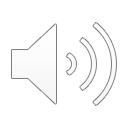 9. Jesus Gets Baptized
Part 5
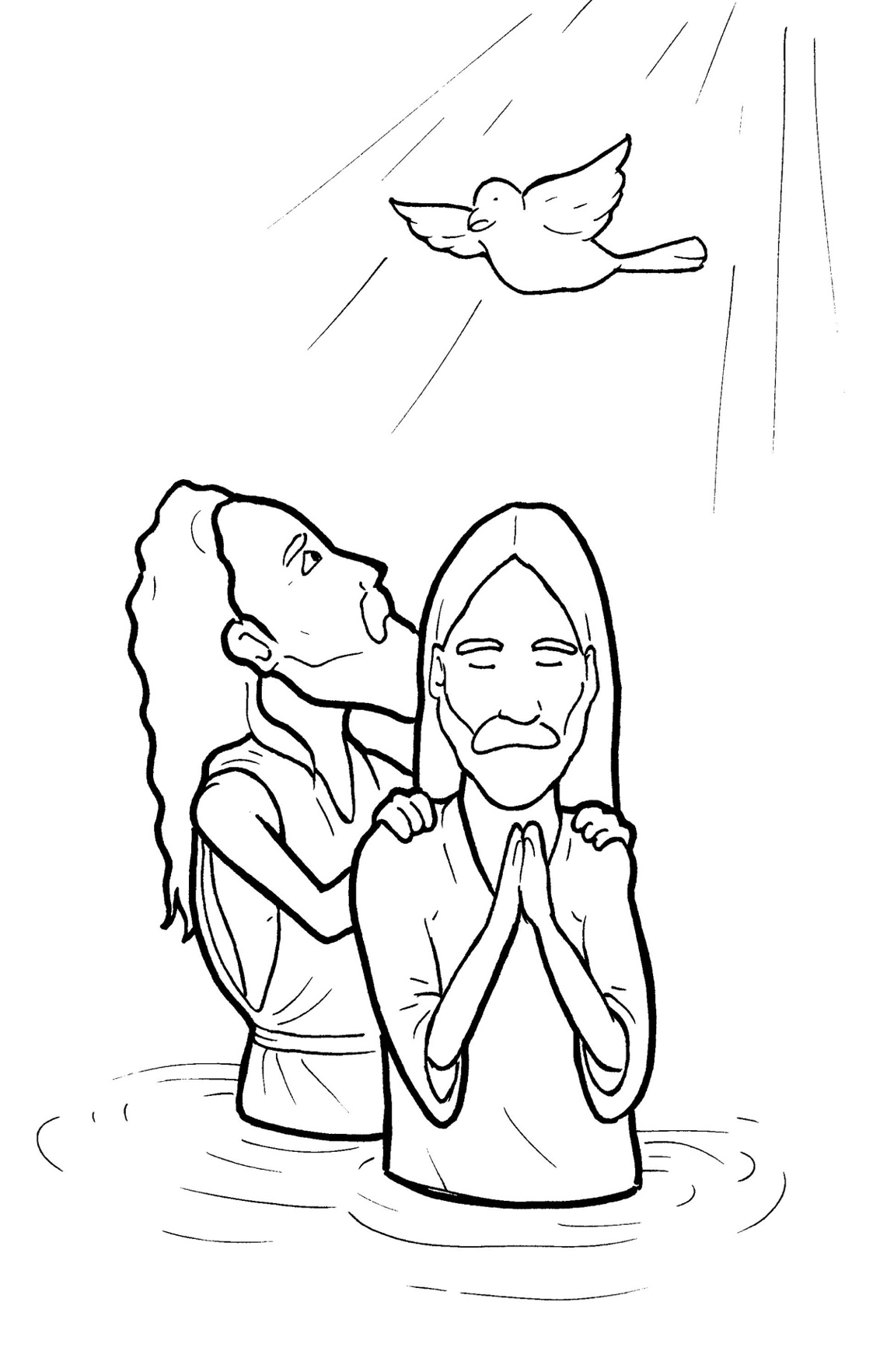 Vocabulary
Original Bible Story
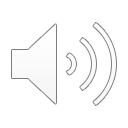 Vocabulary
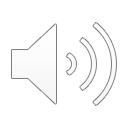 baptize
tize):
(BAP -
to show the world you want 
to follow Jesus using a water
custom
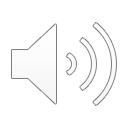 hinder
(HIN -
der ):
to hold back
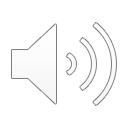 righteousness
eous -
ness):
(RIGHT -
doing what is right
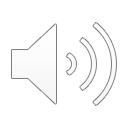 behold
HOLD):
(be -
see!
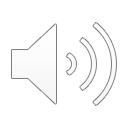 descend
SCEND):
(de -
to go down
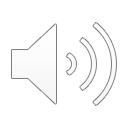 beloved
LOVED):
(be -
much loved
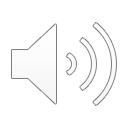 Jesus Gets Baptized
Matthew 3:13 -17
World English Bible (WEB)
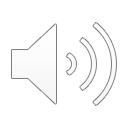 Then Jesus came from Galilee to the Jordan to John, to be baptized by him.
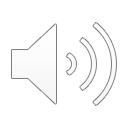 But John would have hindered him, saying, 
“I need to be baptized by you, and you come to me?”
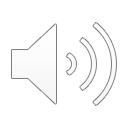 But Jesus, answering, said to him, “Allow it now, for this is the fitting way for us to fulfill all righteousness.”
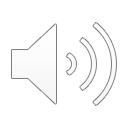 Then he allowed him. Jesus, when he was baptized, went up directly from the water: and behold, the heavens were opened 
to him.
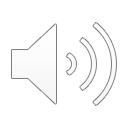 He saw the Spirit of God descending as a dove, and coming on him.
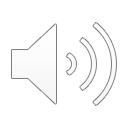 Behold, a voice out of the heavens said, “This is my beloved Son, with whom I am well pleased.”